Texas Counts Campaign: CBO Webinar logistics
Audio available over computer speakers or call: 866.740.1260; Access Code:  3200106
During Q&A:
We will have your lines on mute during the presentation
If you have a question, use the chat box on the left side of your screen and we’ll address as soon as we can 
During the report out period:
If you have a question, use the chat box on the left side of your screen and we’ll address as soon as we can 
Following the call, we will:
Include a link to the webinar recording when we send out the minutes from this meeting.
1
[Speaker Notes: Adrianna]
Texas Counts Campaign
Sept CBO Subcommittee Mtg
[Speaker Notes: Adrianna welcomes on behalf of UWT, CPPP & Texas Counts Campaign Steering Committee]
Voices on the Call Today . . .
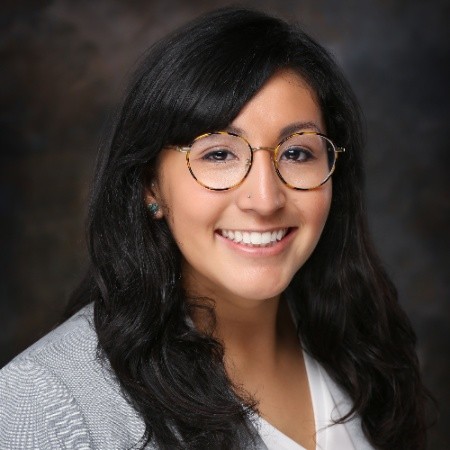 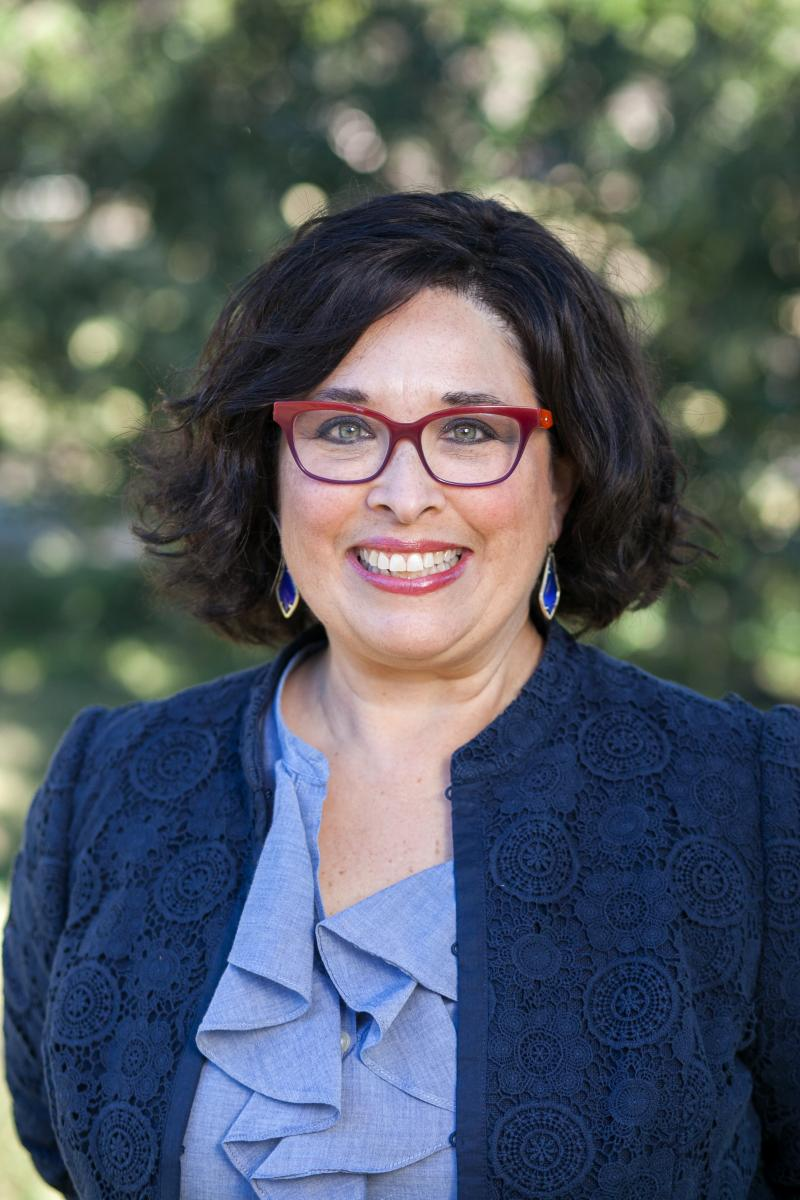 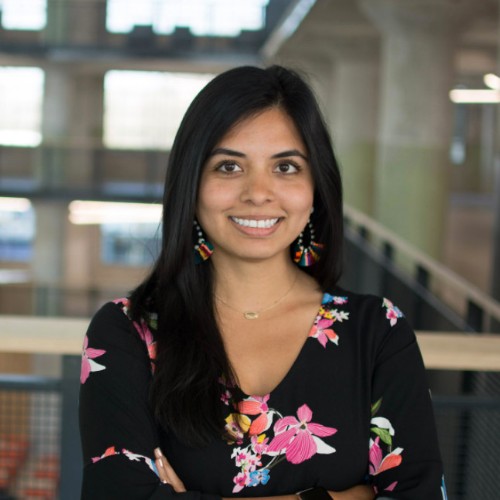 Adrianna Cuellar Rojas
President & CEO
United Ways of Texas
Cassie Davis
Research Analyst
CPPP
Katie Martin Lightfoot
Census Comm. Engagement Coord.
CPPP
3
[Speaker Notes: Adrianna introduces Katie & Cassie]
Agenda
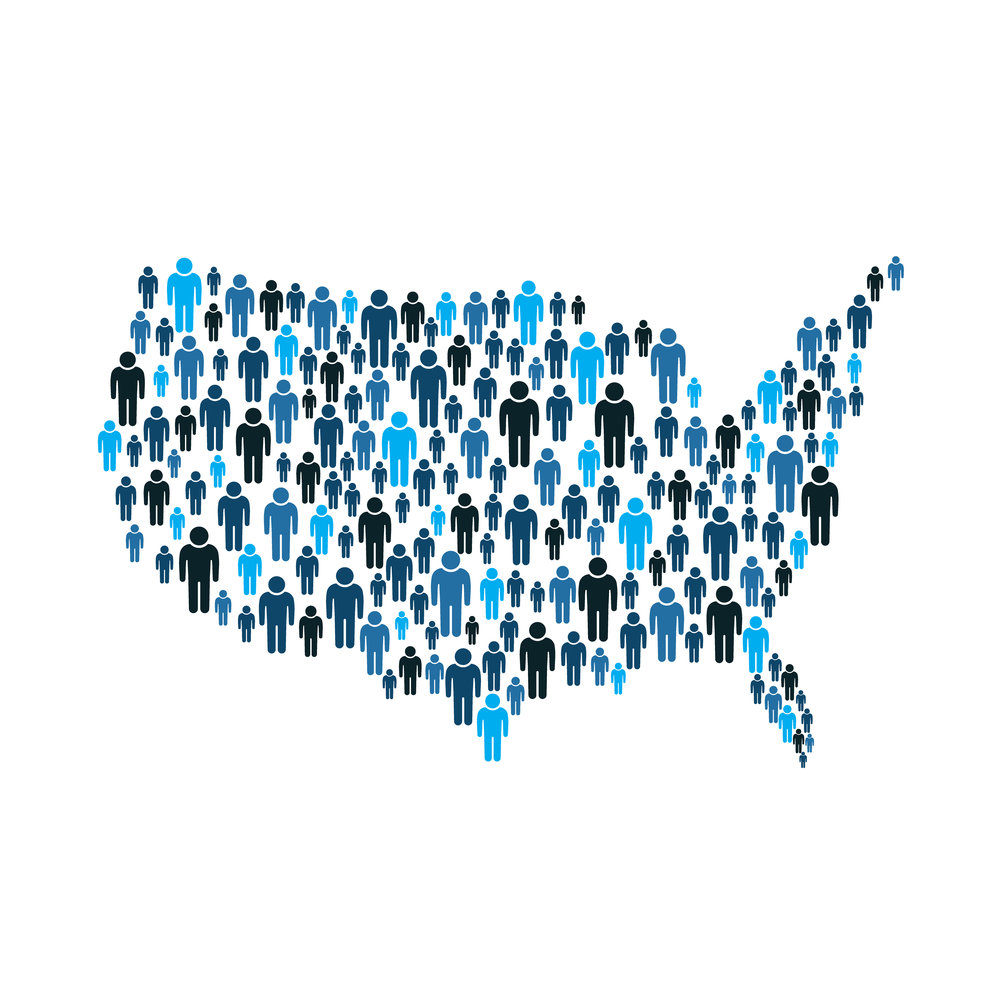 Welcome & review agenda
Updates from the Campaign
Existing materials & what’s coming
CBO member updates
Next steps
4
[Speaker Notes: Adrianna reviews agenda]
Updates from the Campaign
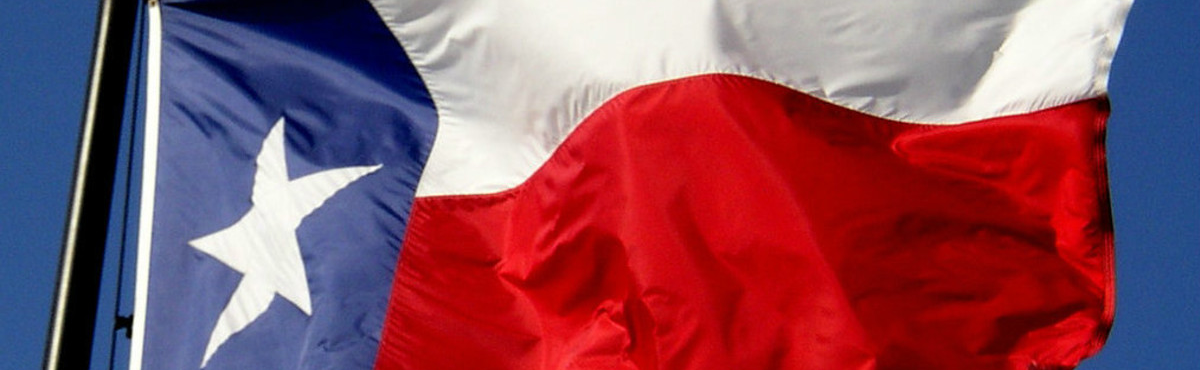 5
[Speaker Notes: Katie – give a little bit of background on your position and role going forward]
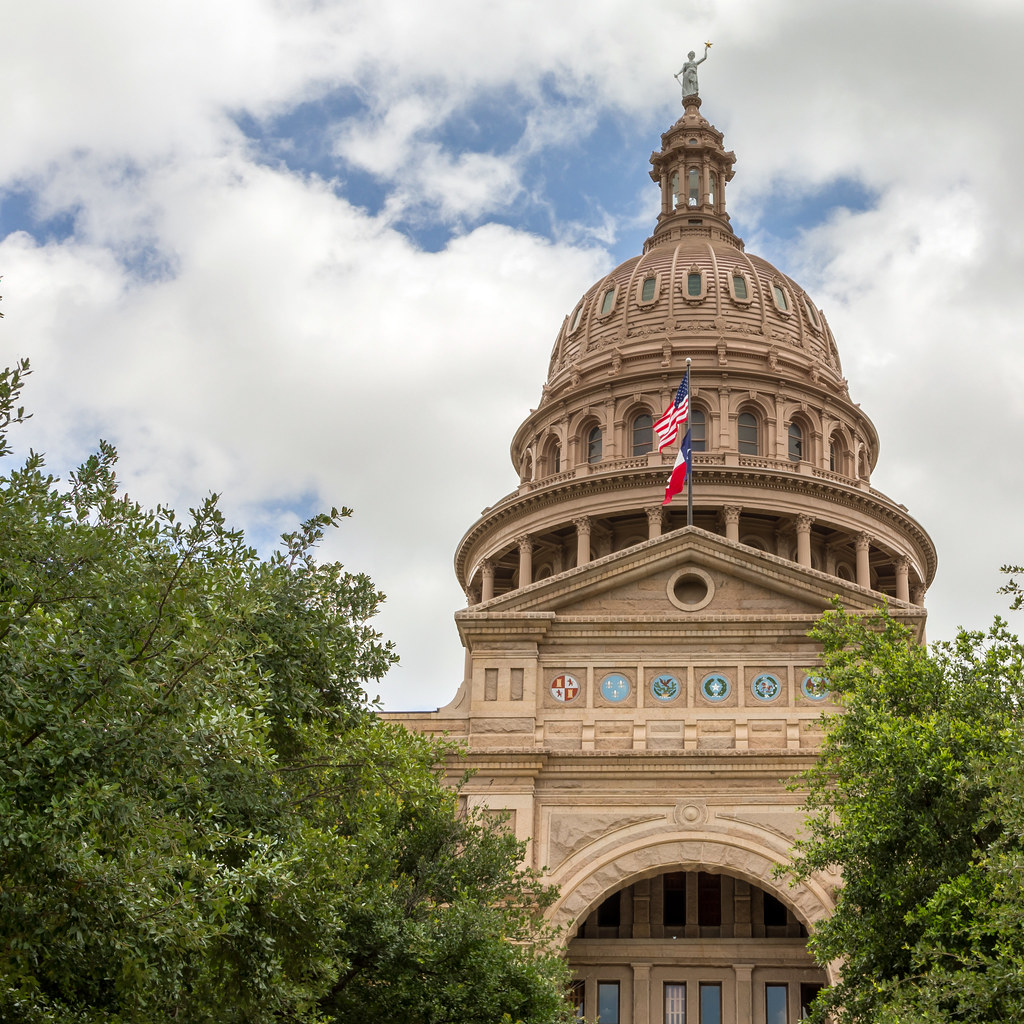 Where we started . . .
State government  
Hope was that the state (Legislature or Governor) would step up

But alas . . . they didn't.
6
[Speaker Notes: Katie]
Texas Counts Campaign
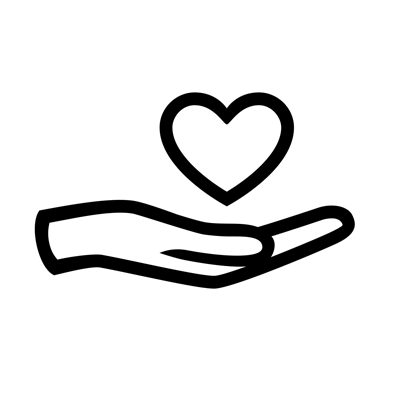 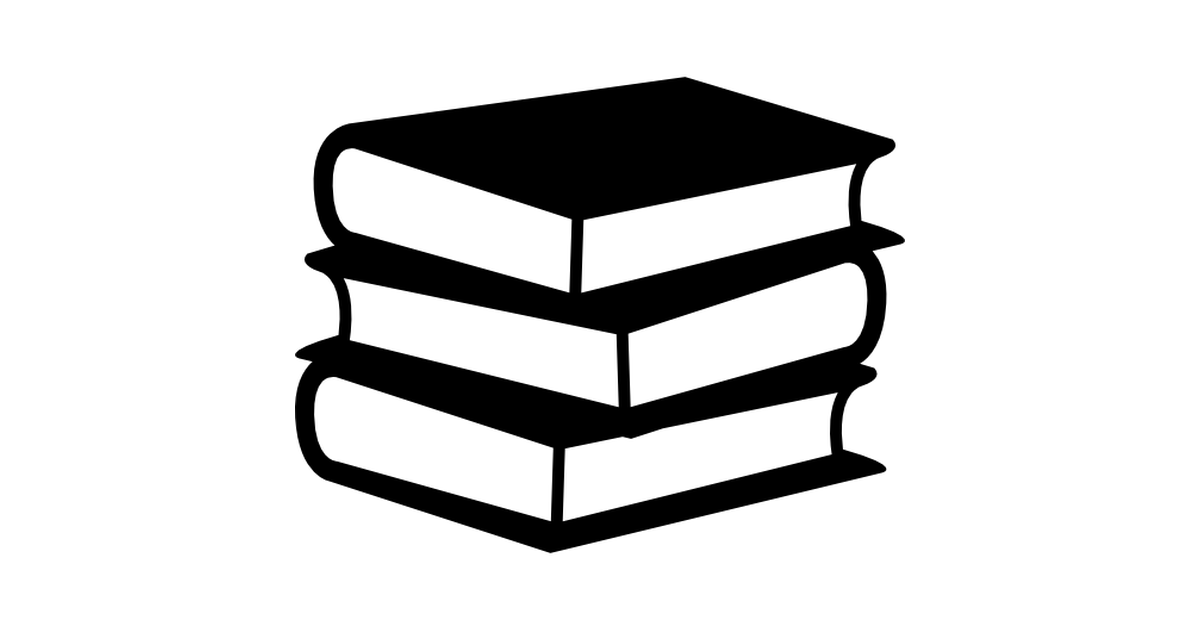 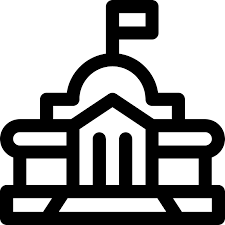 $
Government
Education
Philanthropy
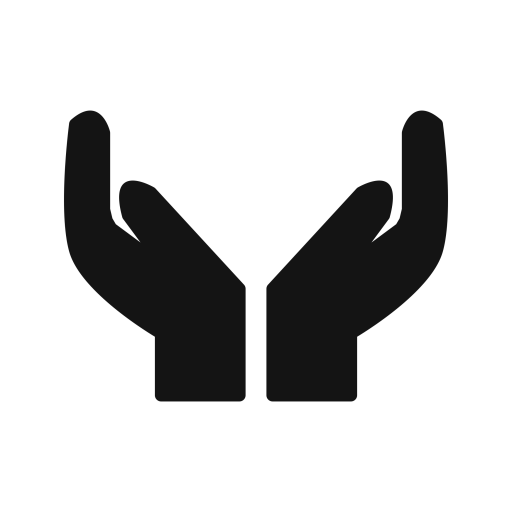 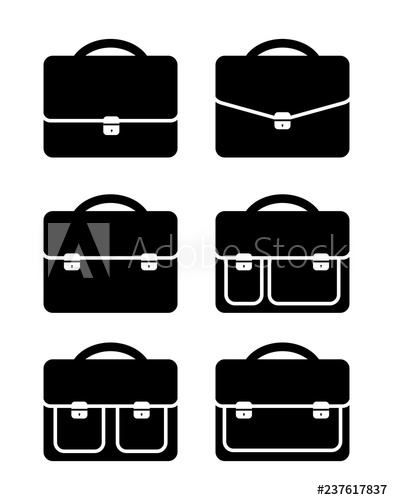 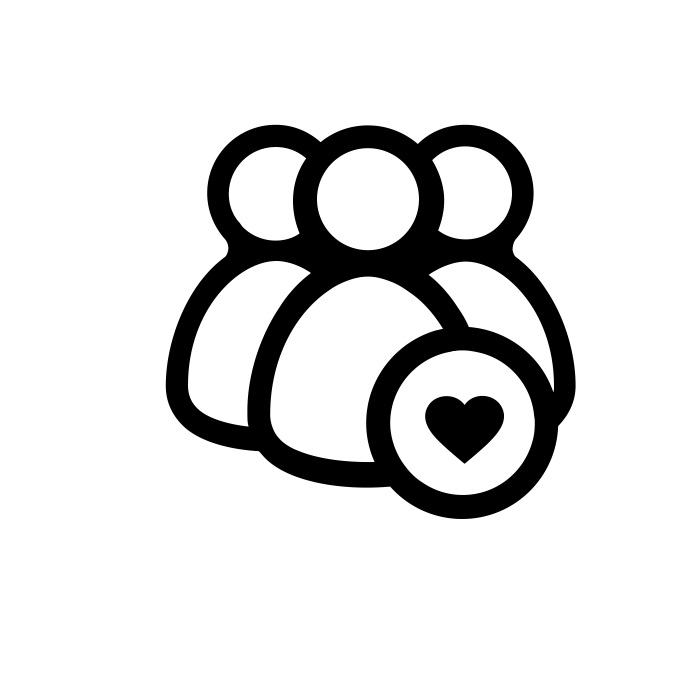 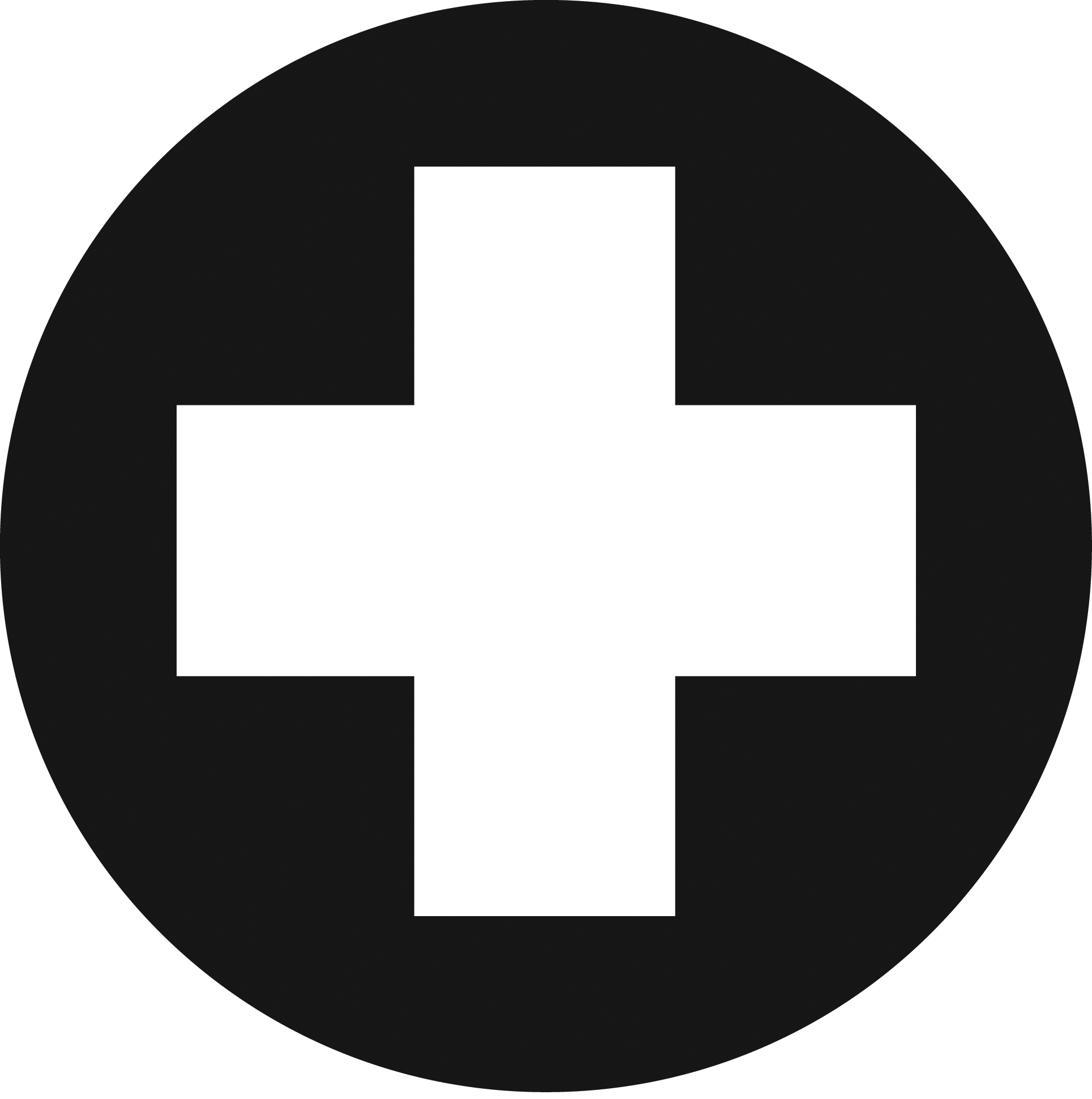 Faith
Health
Business
CBO
7
[Speaker Notes: Katie]
Texas Counts Campaign
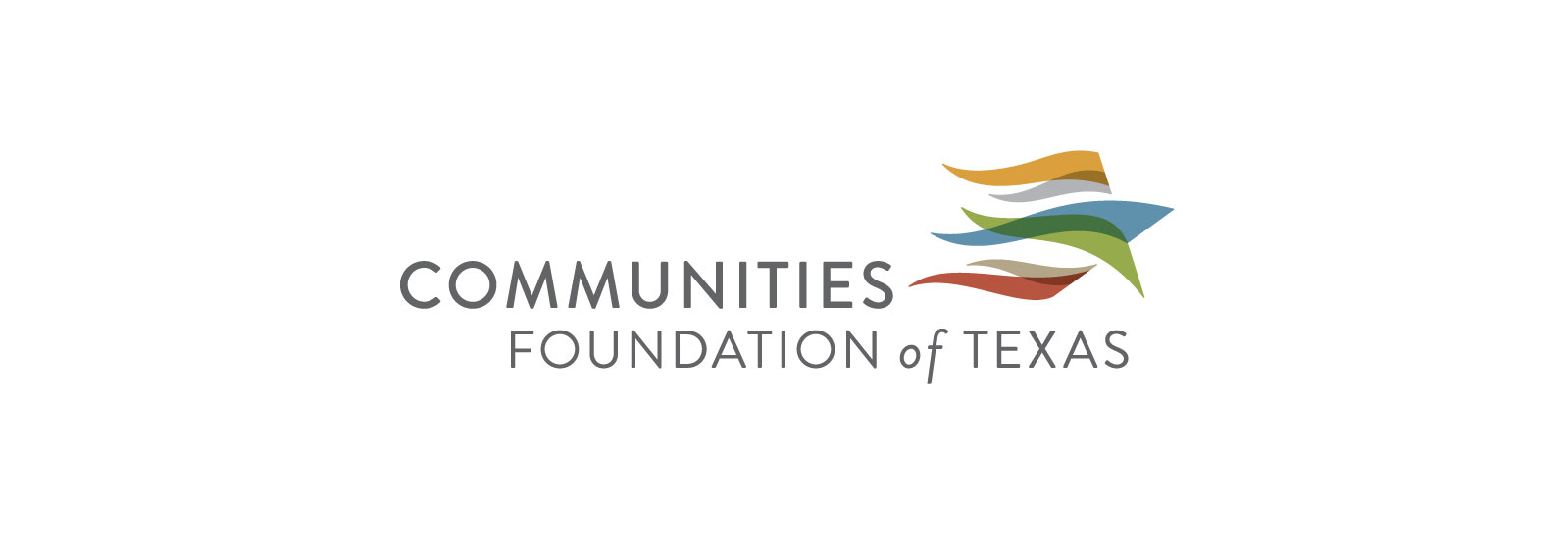 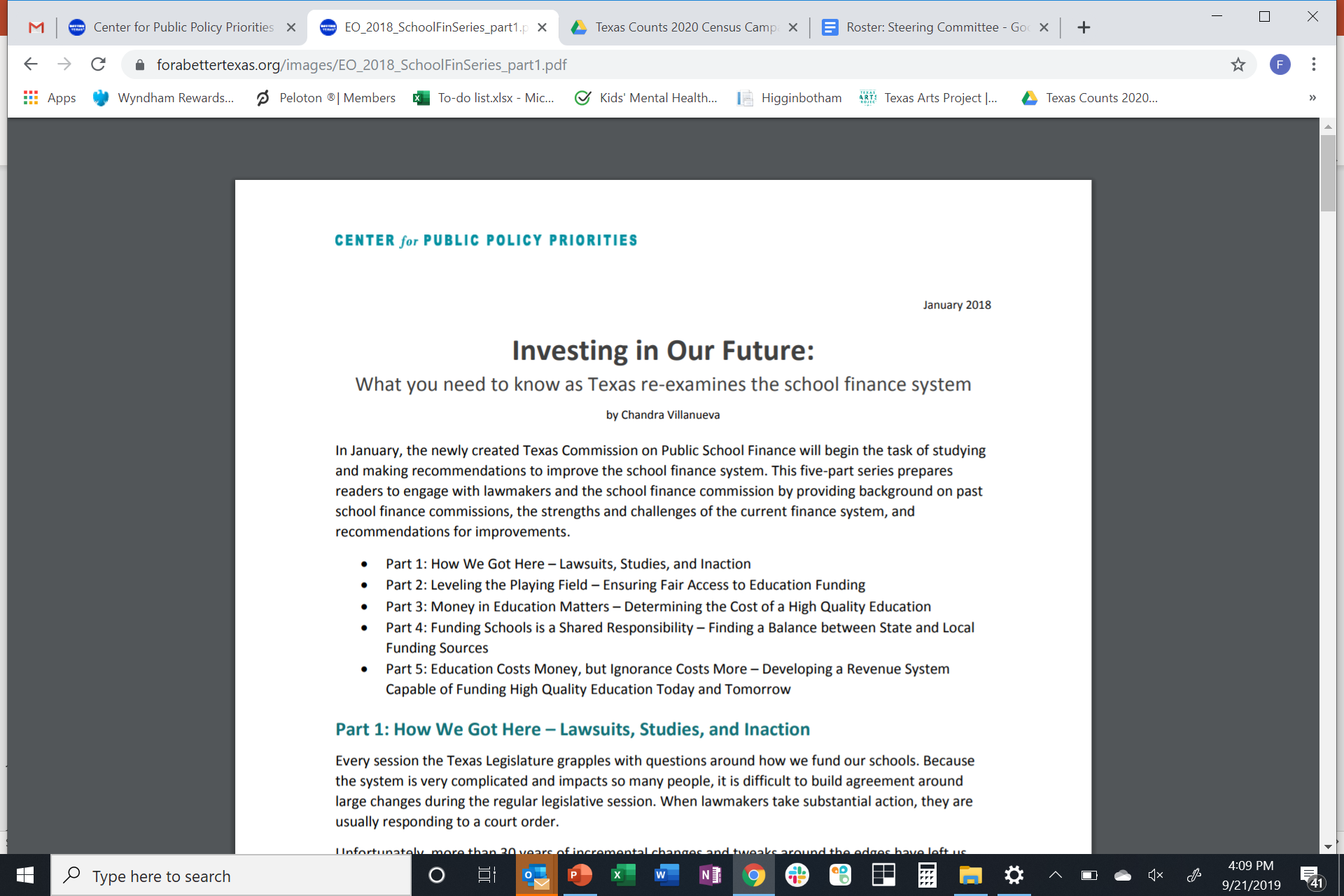 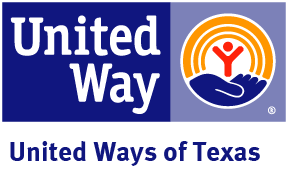 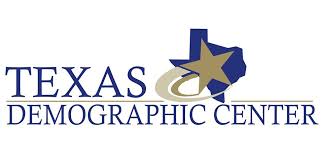 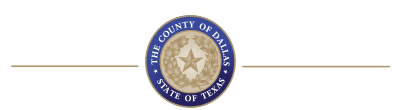 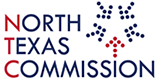 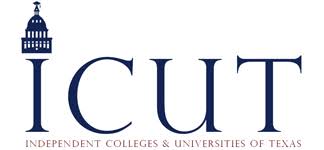 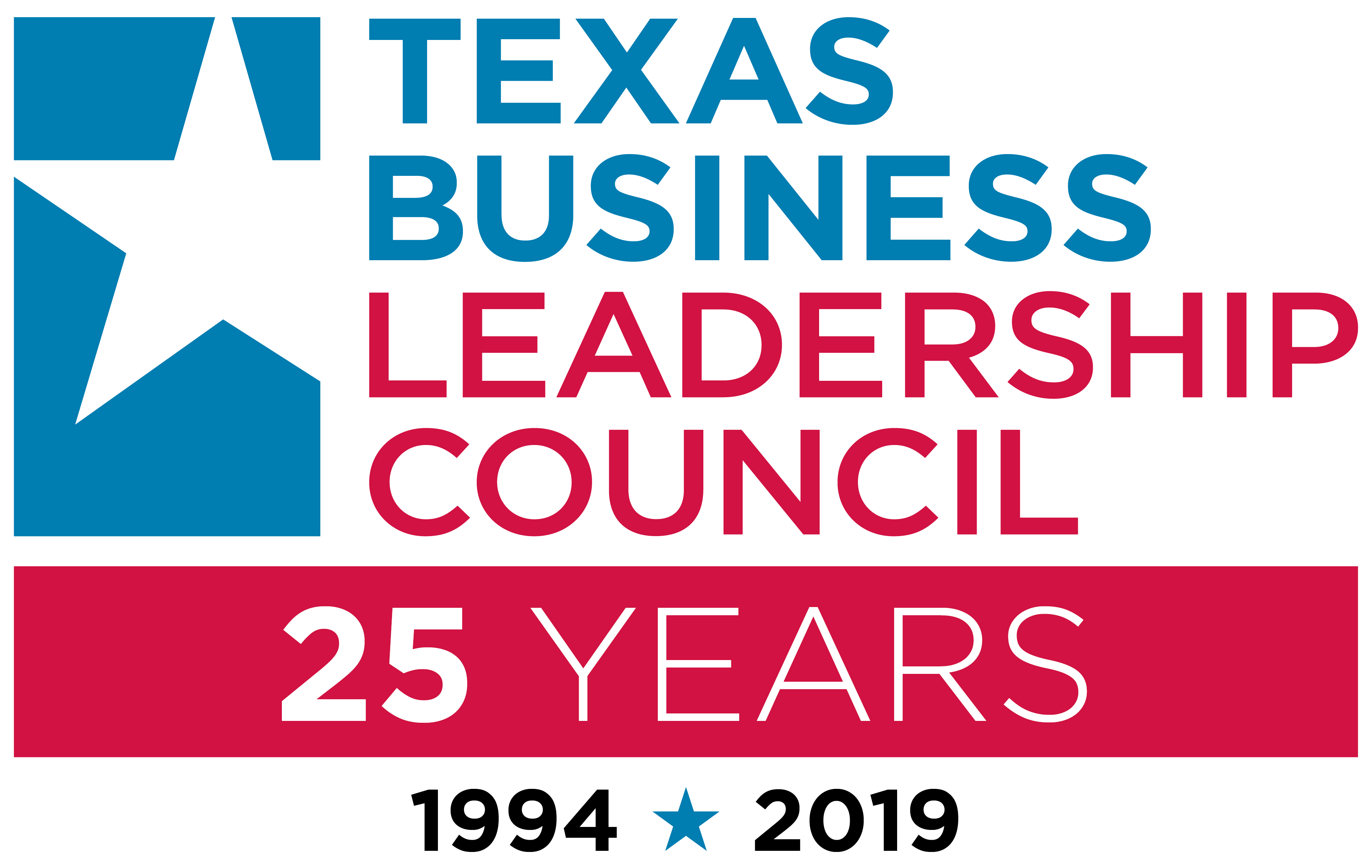 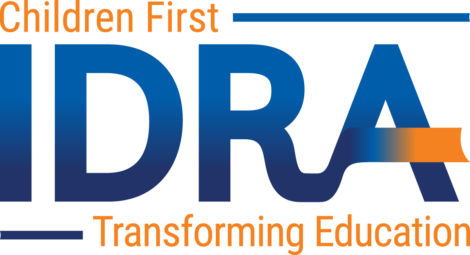 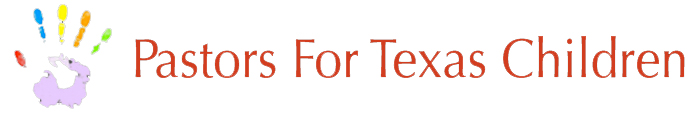 8
[Speaker Notes: Katie]
Texas Counts Campaign: CBO
Co-chair: United Ways of Texas
Co-chair: CPPP
Arise
Boat People SOS
Children’s Defense Fund Texas
Feeding Texas
JOLT
League of Women Voters of Texas
Meals on Wheels
NAACP
NALEO
Proyecto Juan Diego
RGV Equal Voices Network
Texans Care for Children
Texas AFL-CIO
Texas Alliance of Boys and Girls Clubs
Texas Assoc. of Community Action Agencies
Texas Association of Community Development Centers
Texas Association of Goodwills
WNA
+23 Additional orgs w/ interest
9
[Speaker Notes: Katie]
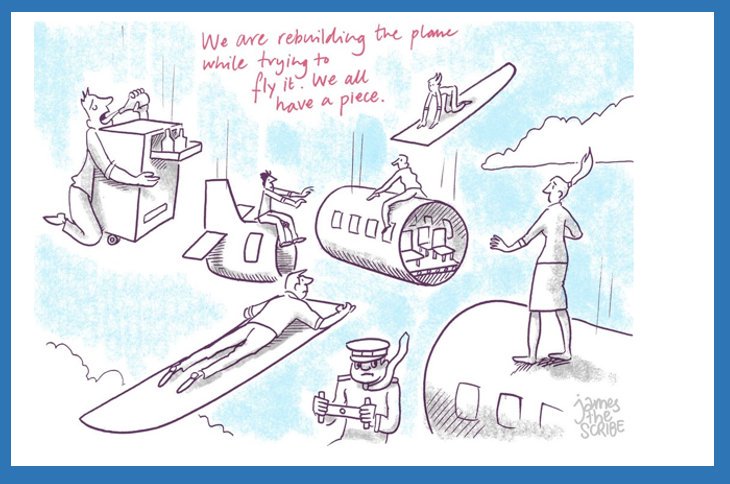 10
[Speaker Notes: Katie]
Where we are now: Campaign & Pooled Fund
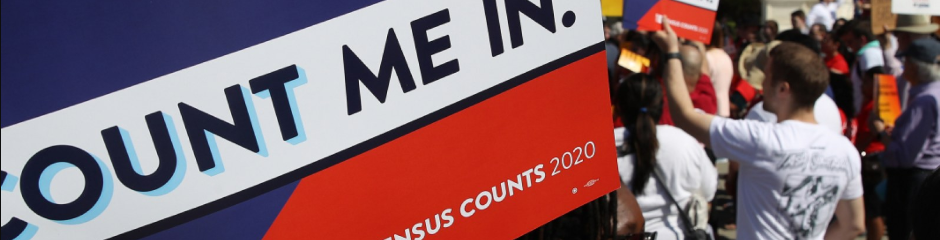 11
[Speaker Notes: Katie]
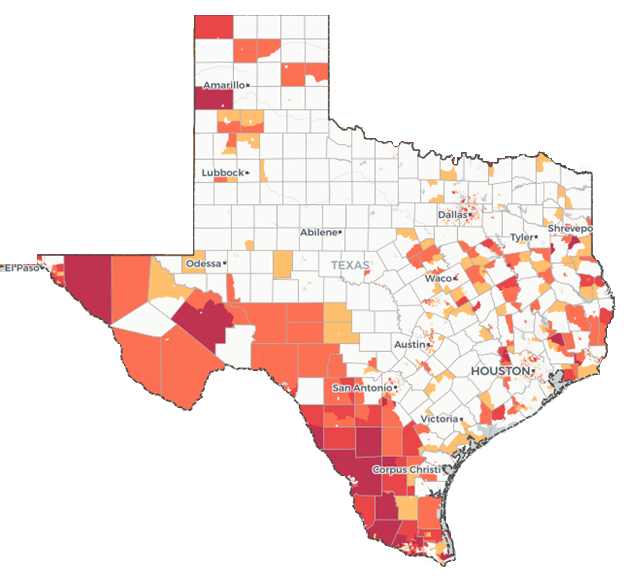 Where we’re going . . . Three strategies
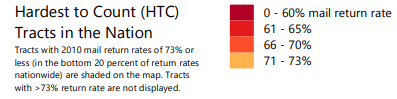 https://www.censushardtocountmaps2020.us/
12
[Speaker Notes: Katie discuss three strategies: 
1) Supporting your efforts and those of your local partners with resources and connections
2) Targeting HTC areas, asking you for help reaching those communities
3) Pooled fund]
Q&A
13
[Speaker Notes: Cassie answer questions. Katie, monitor and ask questions that pop up over the chat function.]
What do we have to help you now?
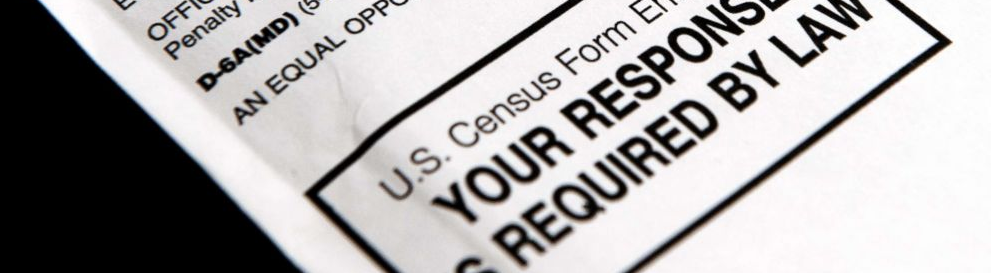 14
[Speaker Notes: Katie pass it over to Cassie to discuss materials/ resources we have available. Cassie, introduce yourself to the members and describe role.]
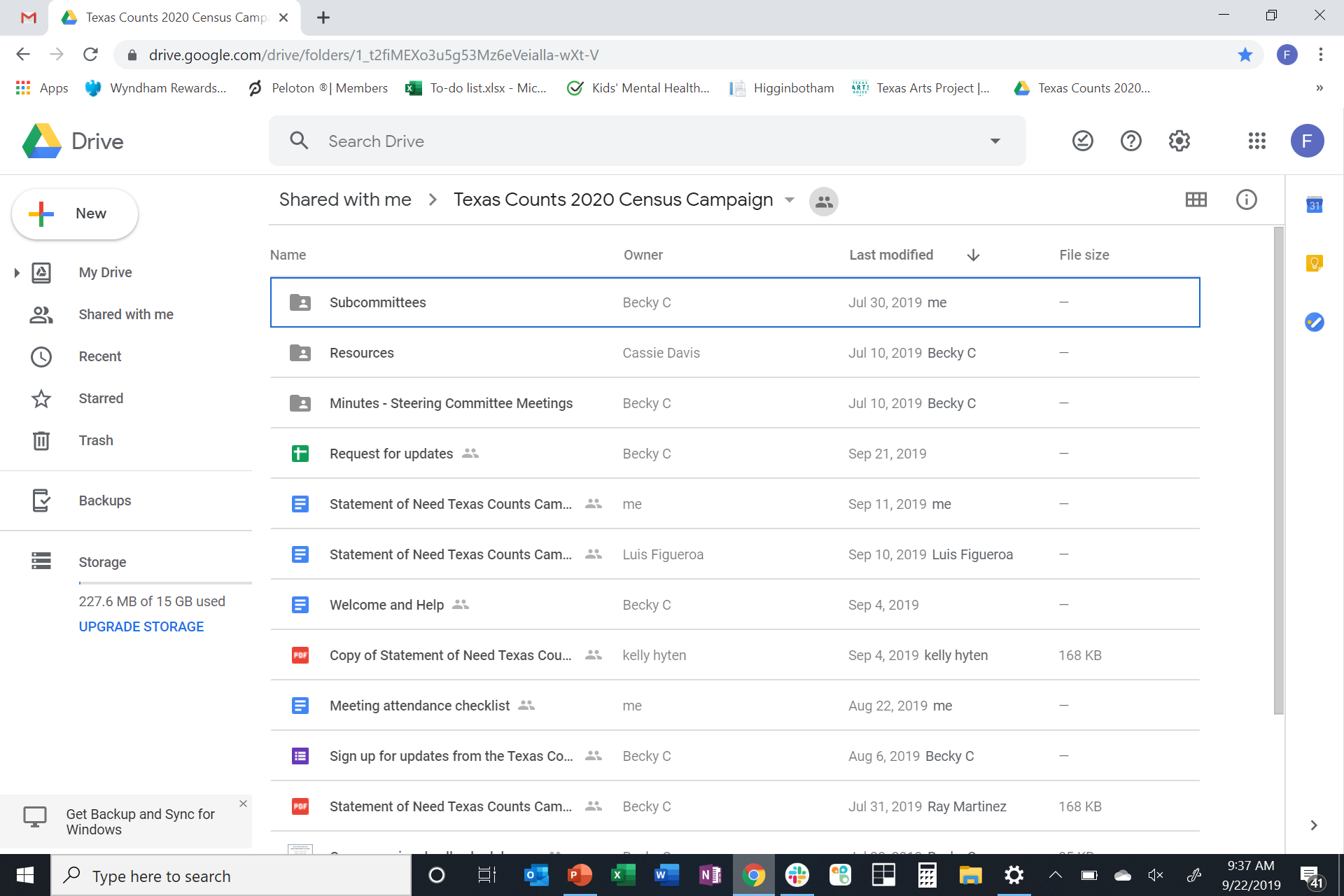 15
[Speaker Notes: Cassie]
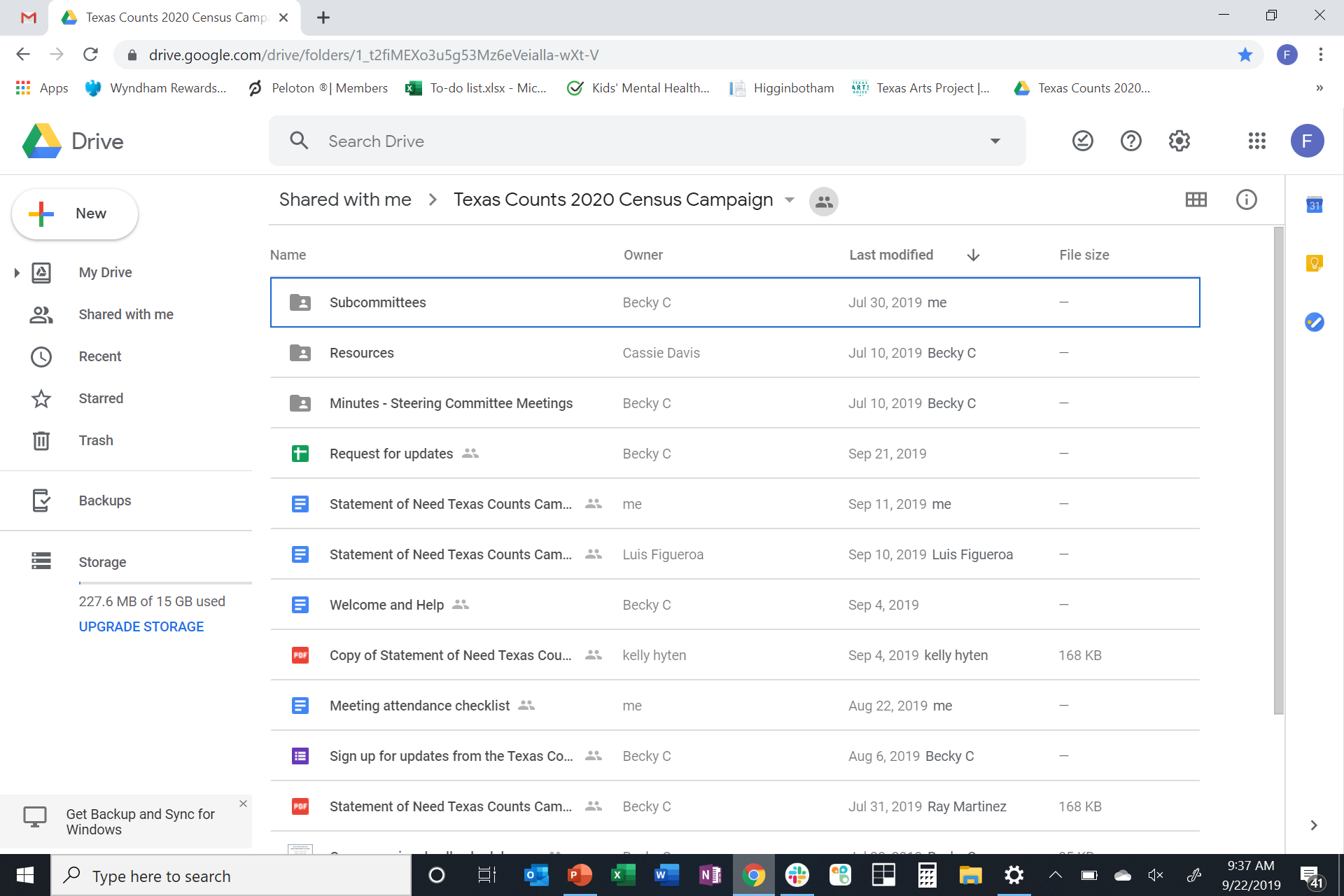 16
[Speaker Notes: Cassie]
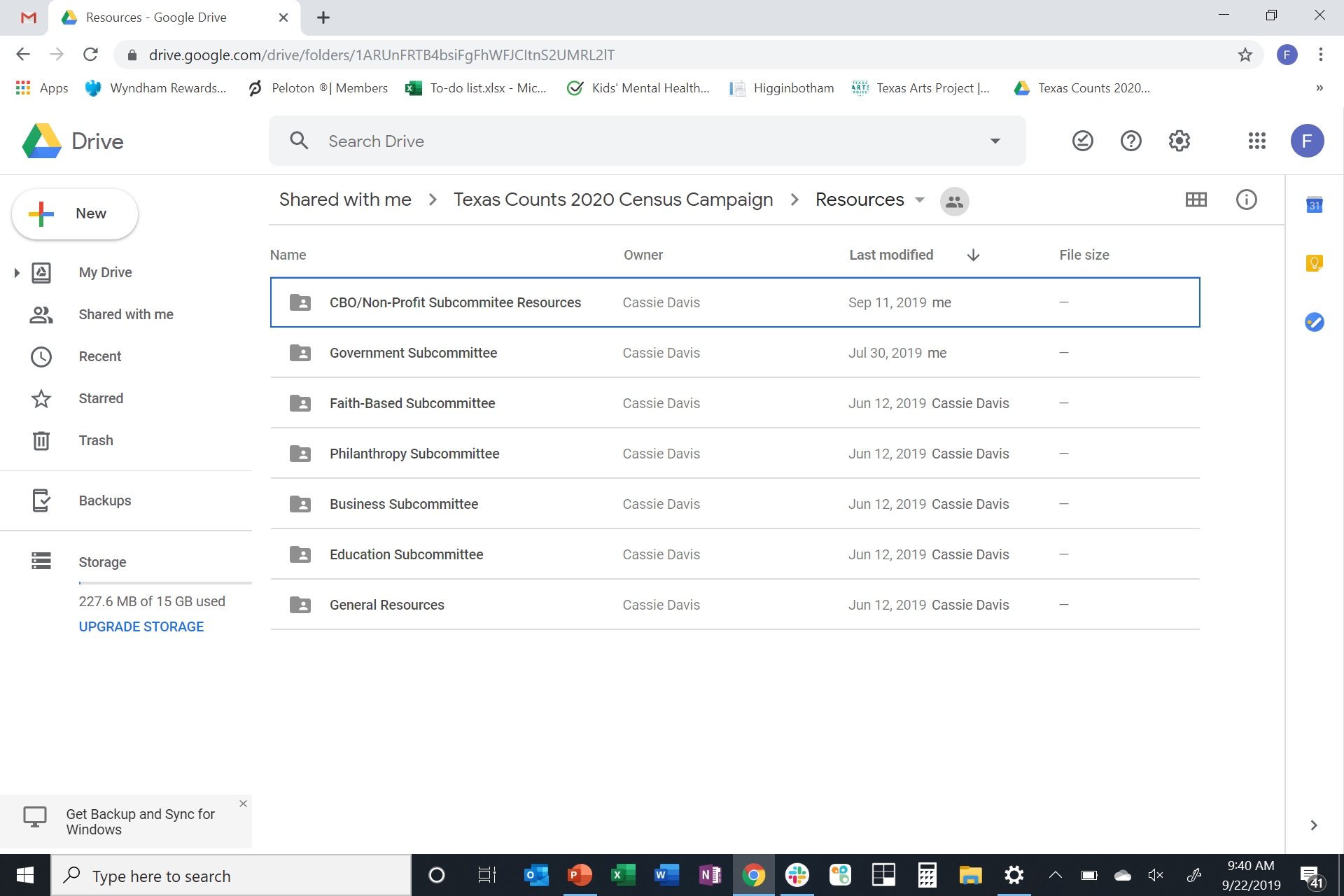 17
[Speaker Notes: Cassie]
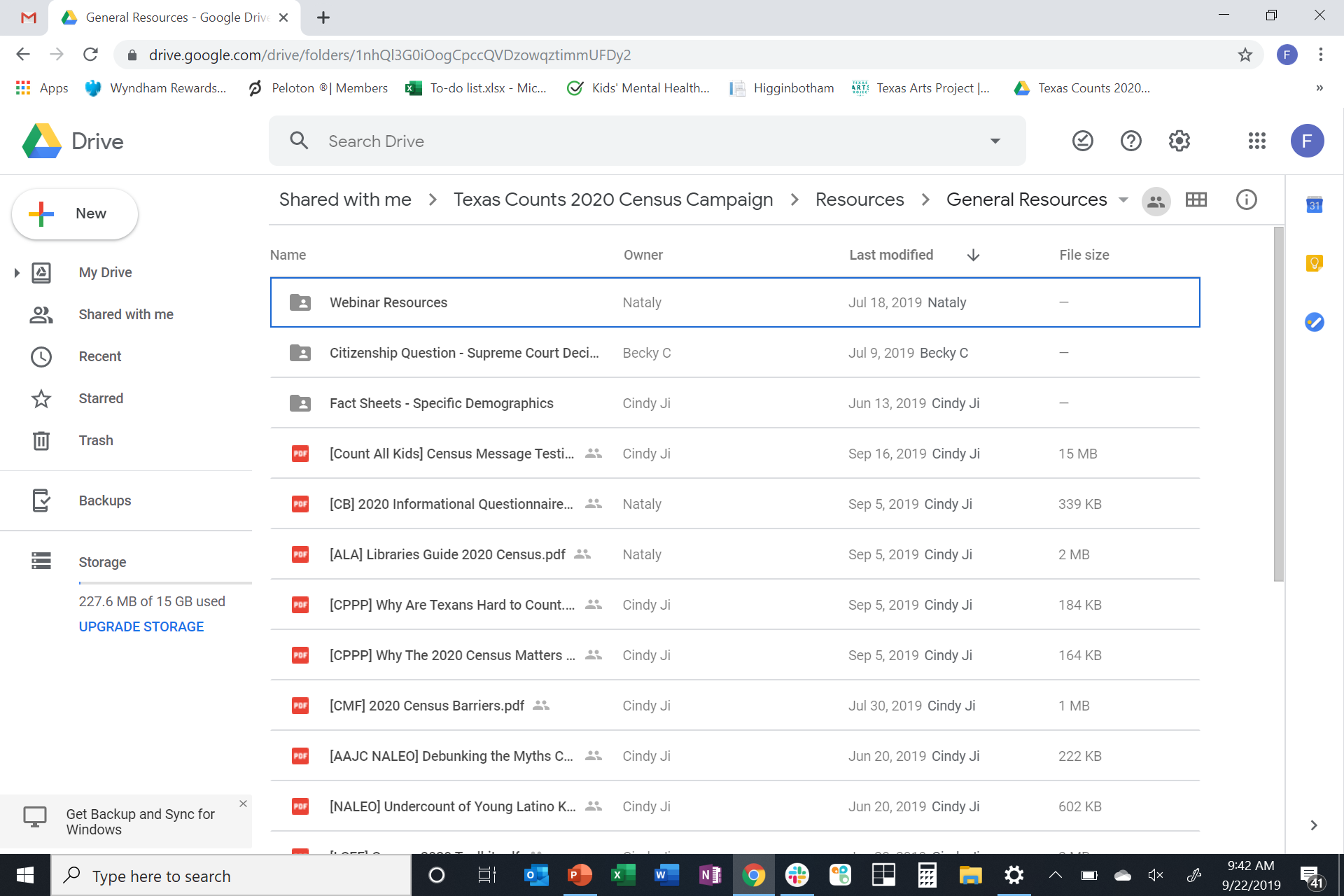 18
[Speaker Notes: Cassie]
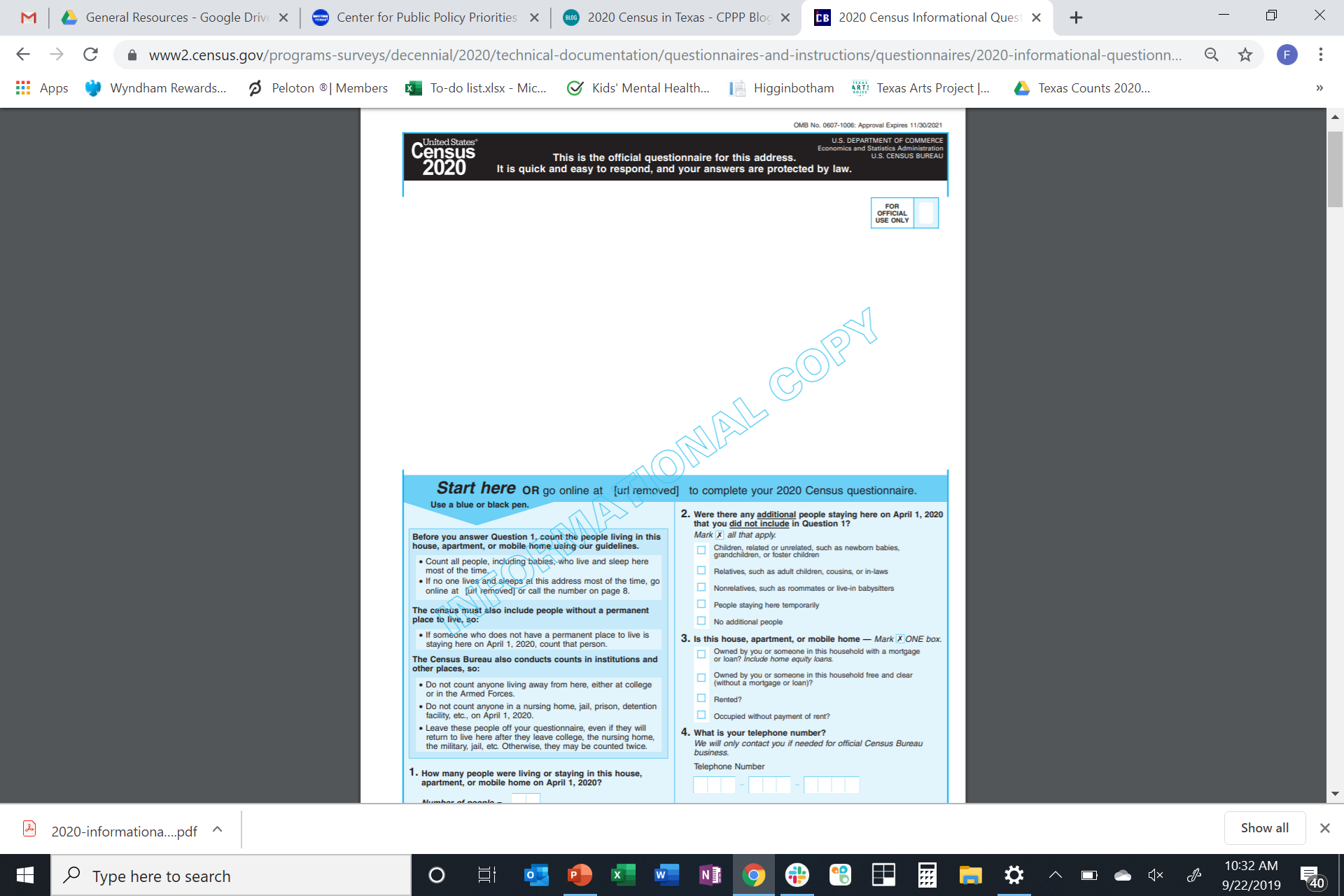 Sample 2020 Census Questionnaire(Paper version)
19
[Speaker Notes: Cassie]
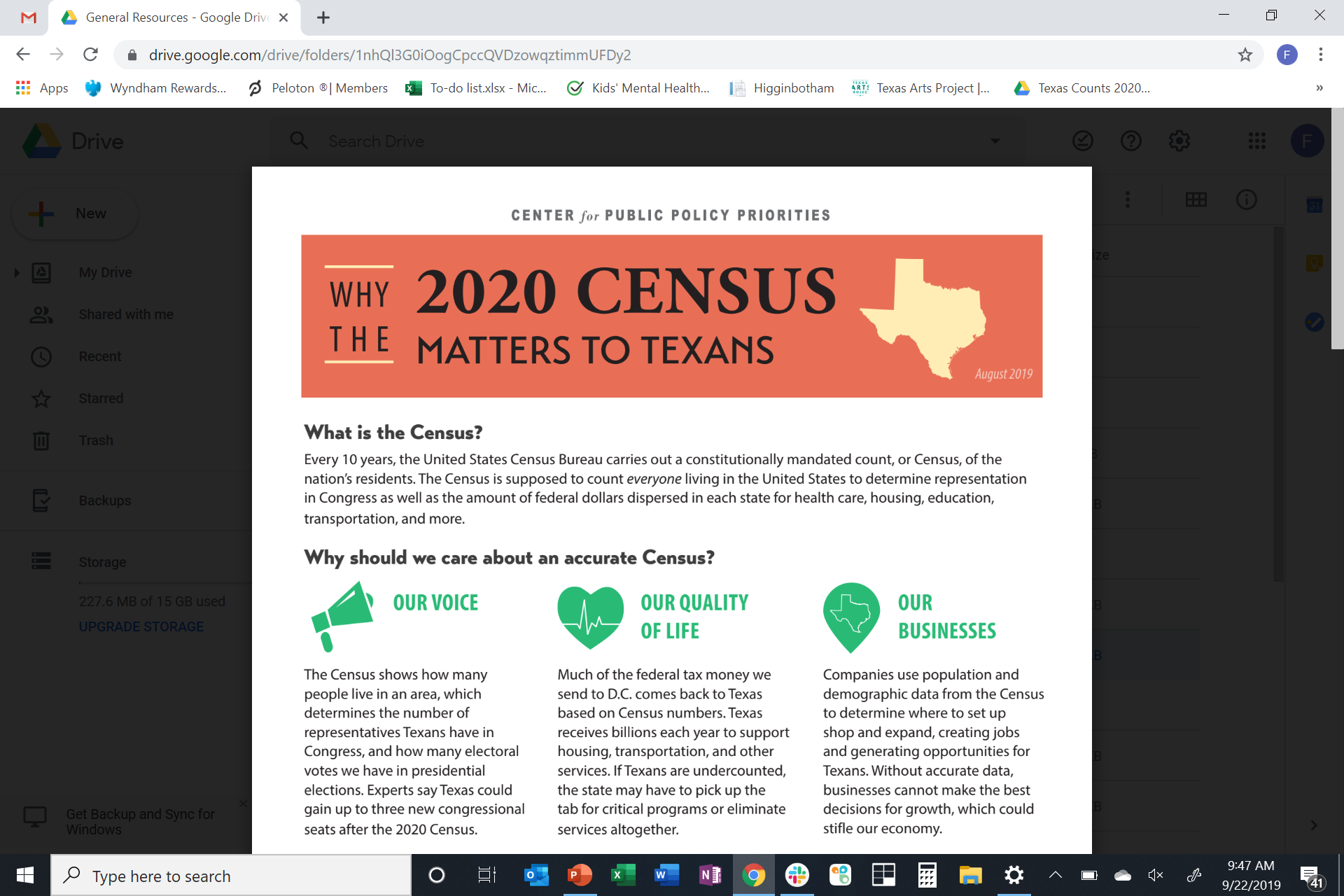 20
[Speaker Notes: Cassie]
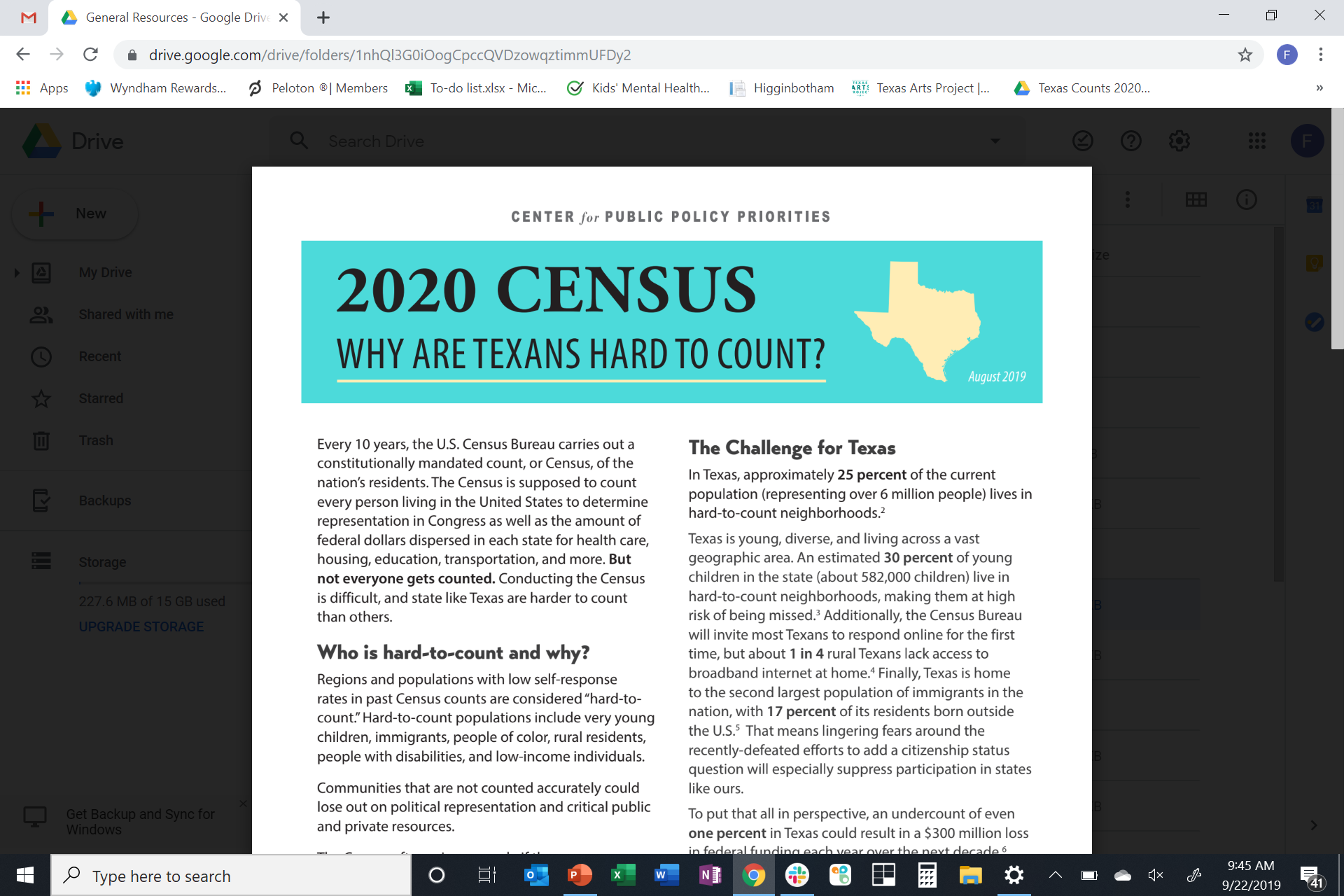 21
[Speaker Notes: Cassie]
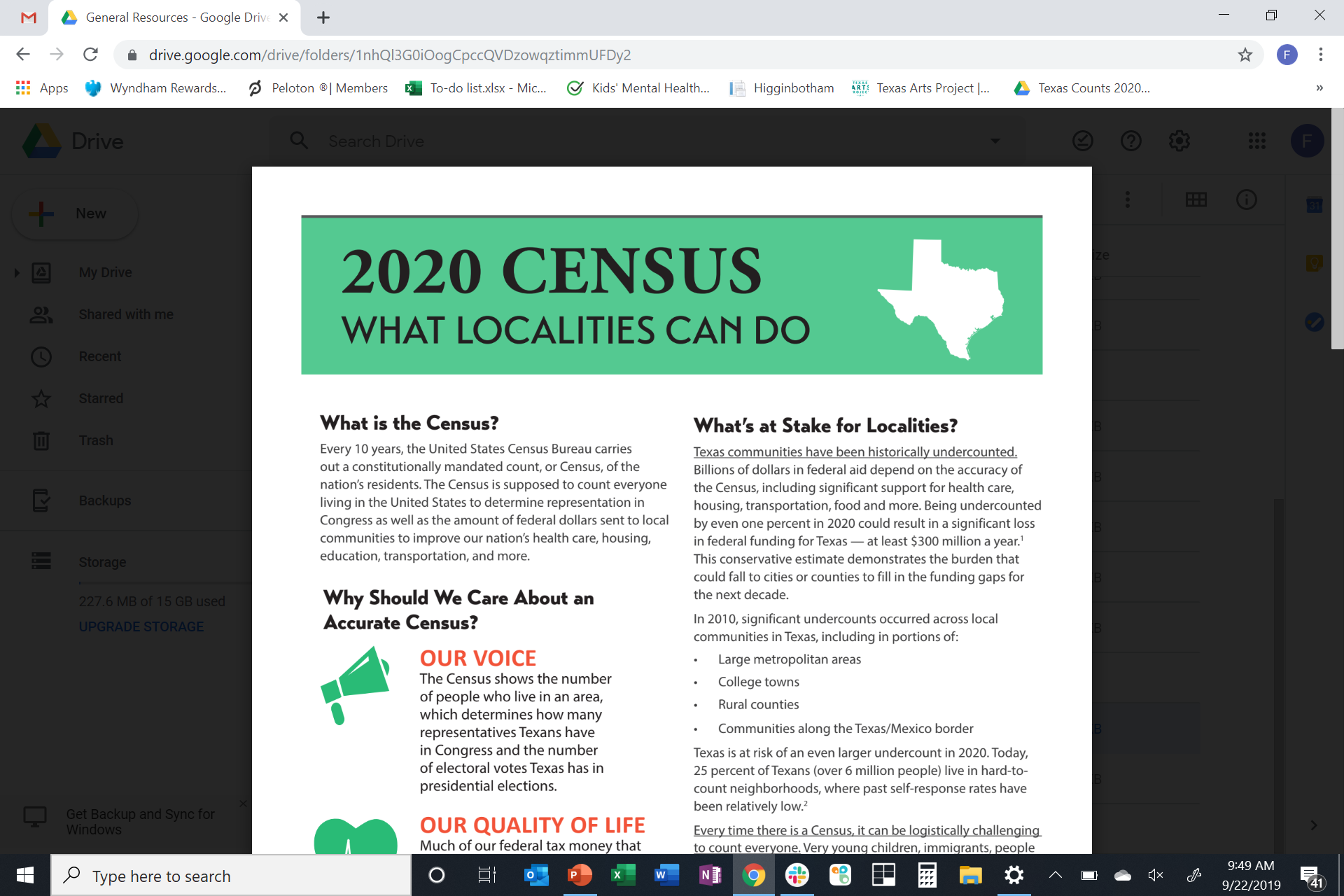 22
[Speaker Notes: Cassie]
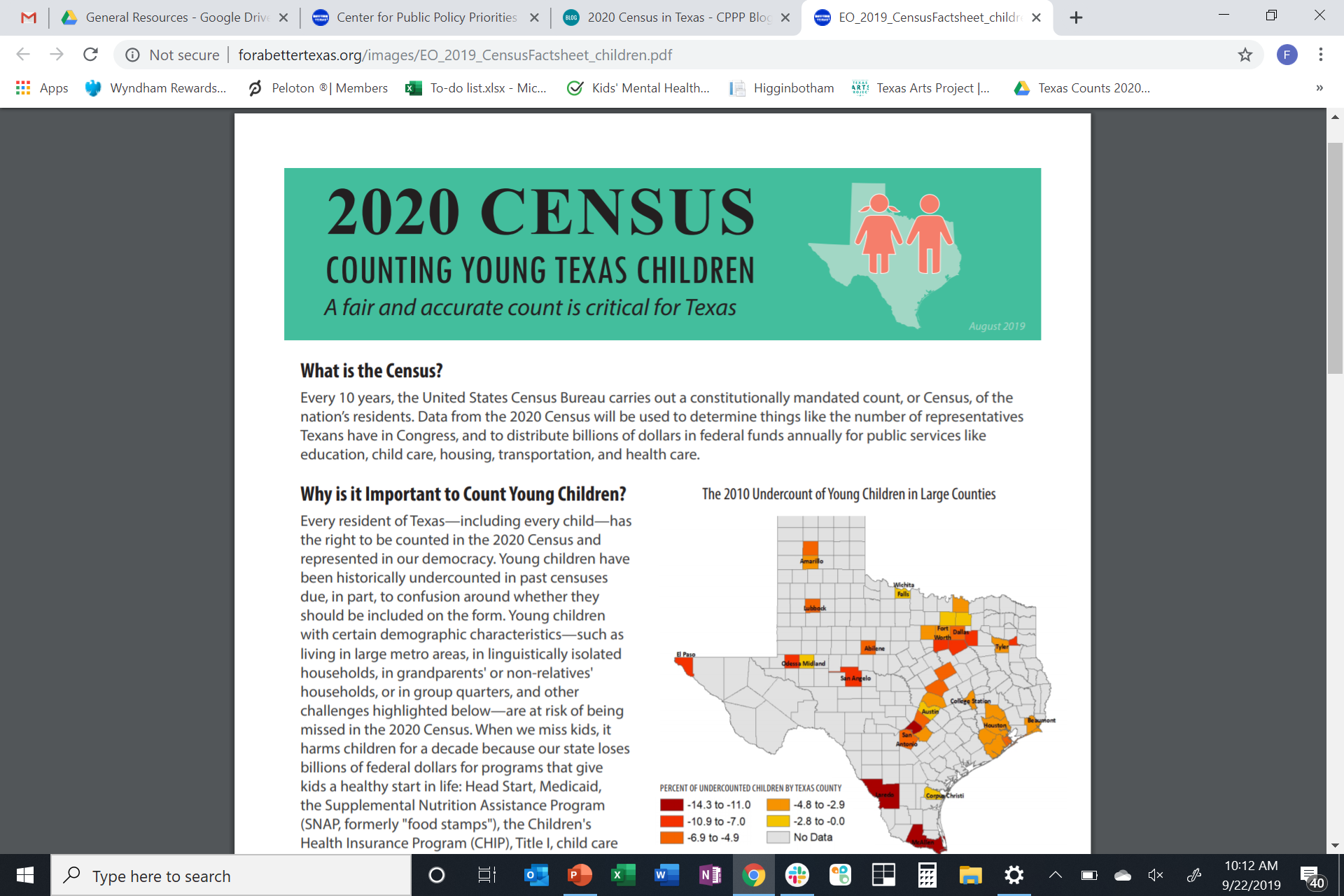 23
[Speaker Notes: Cassie]
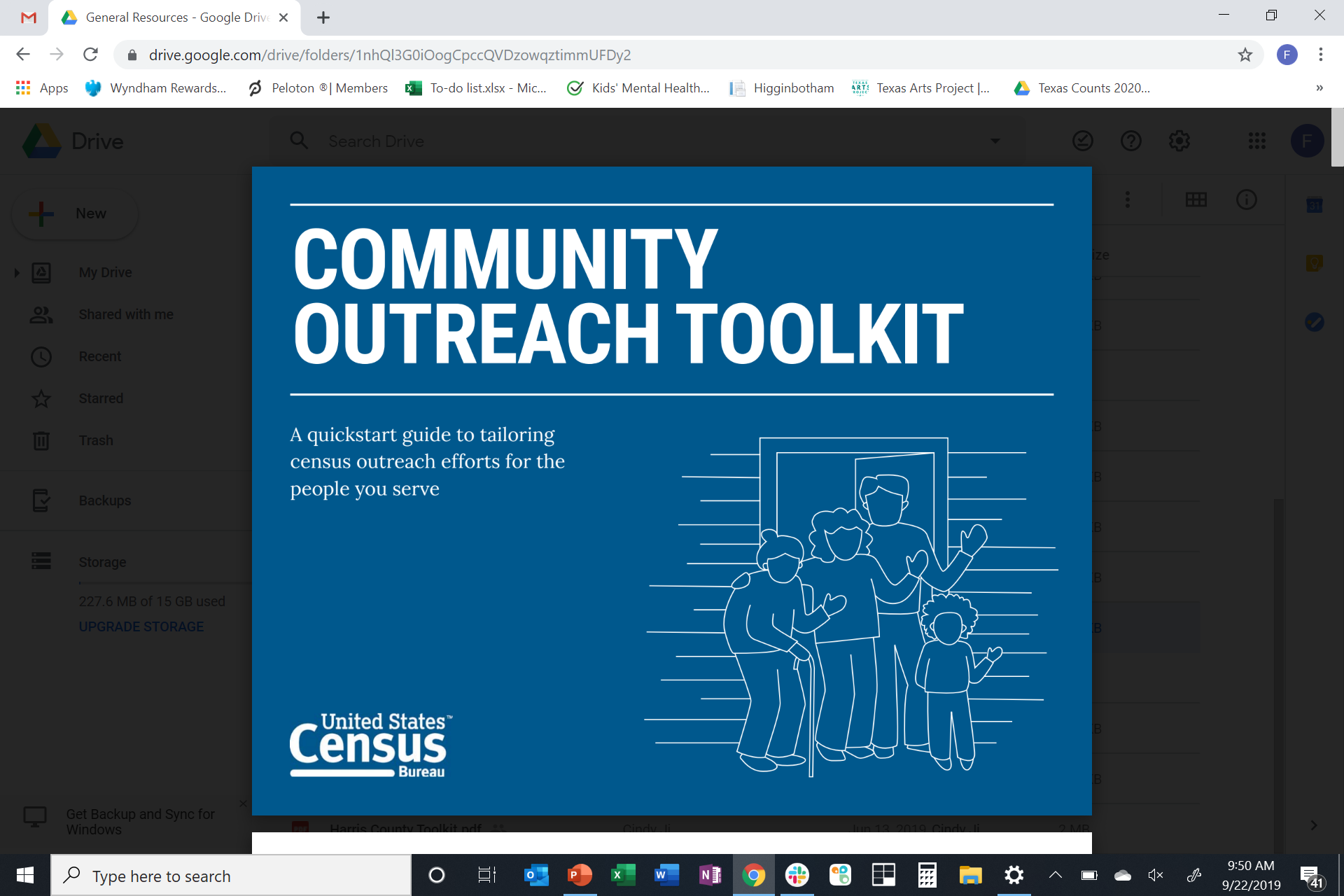 24
[Speaker Notes: Cassie]
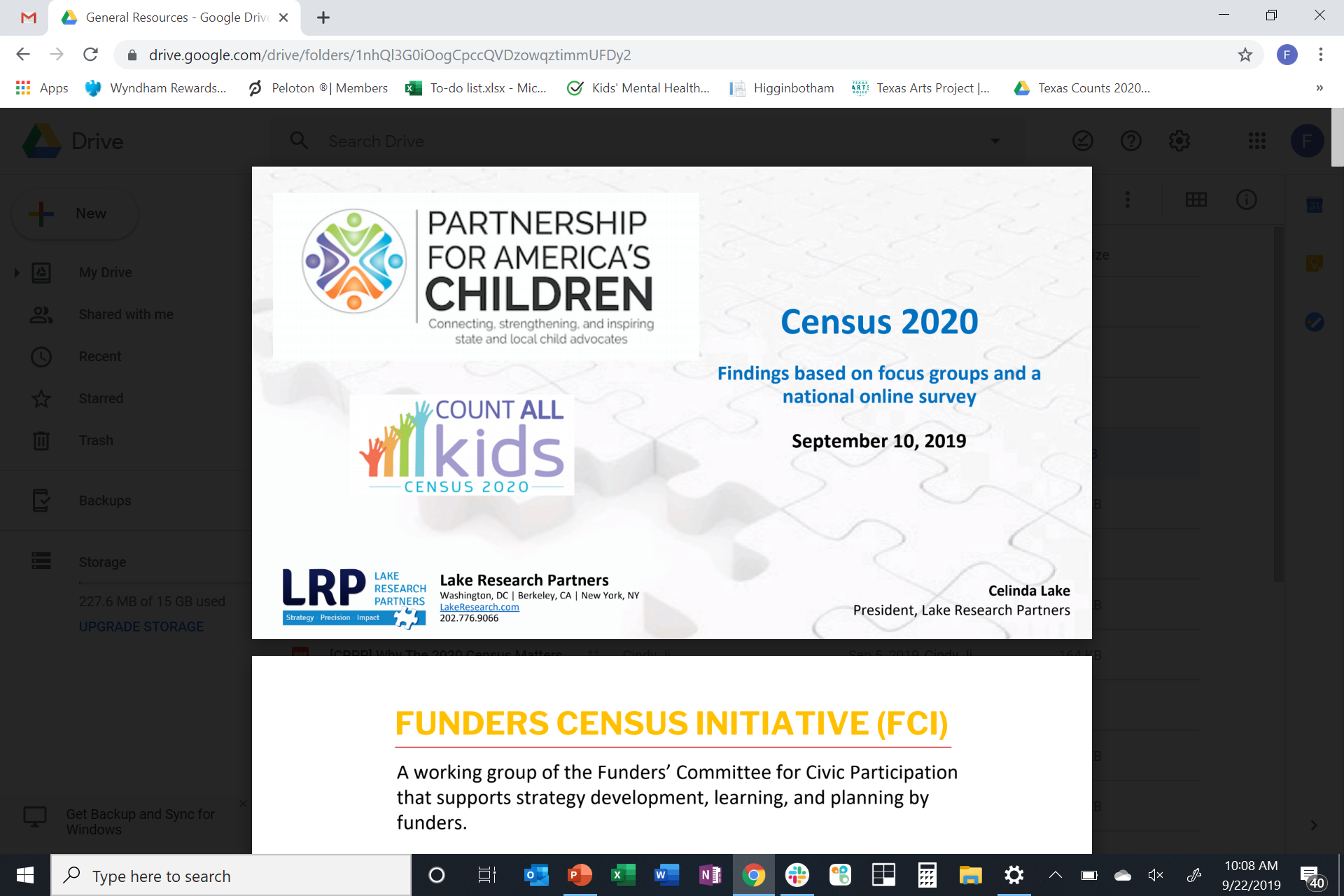 25
[Speaker Notes: Cassie]
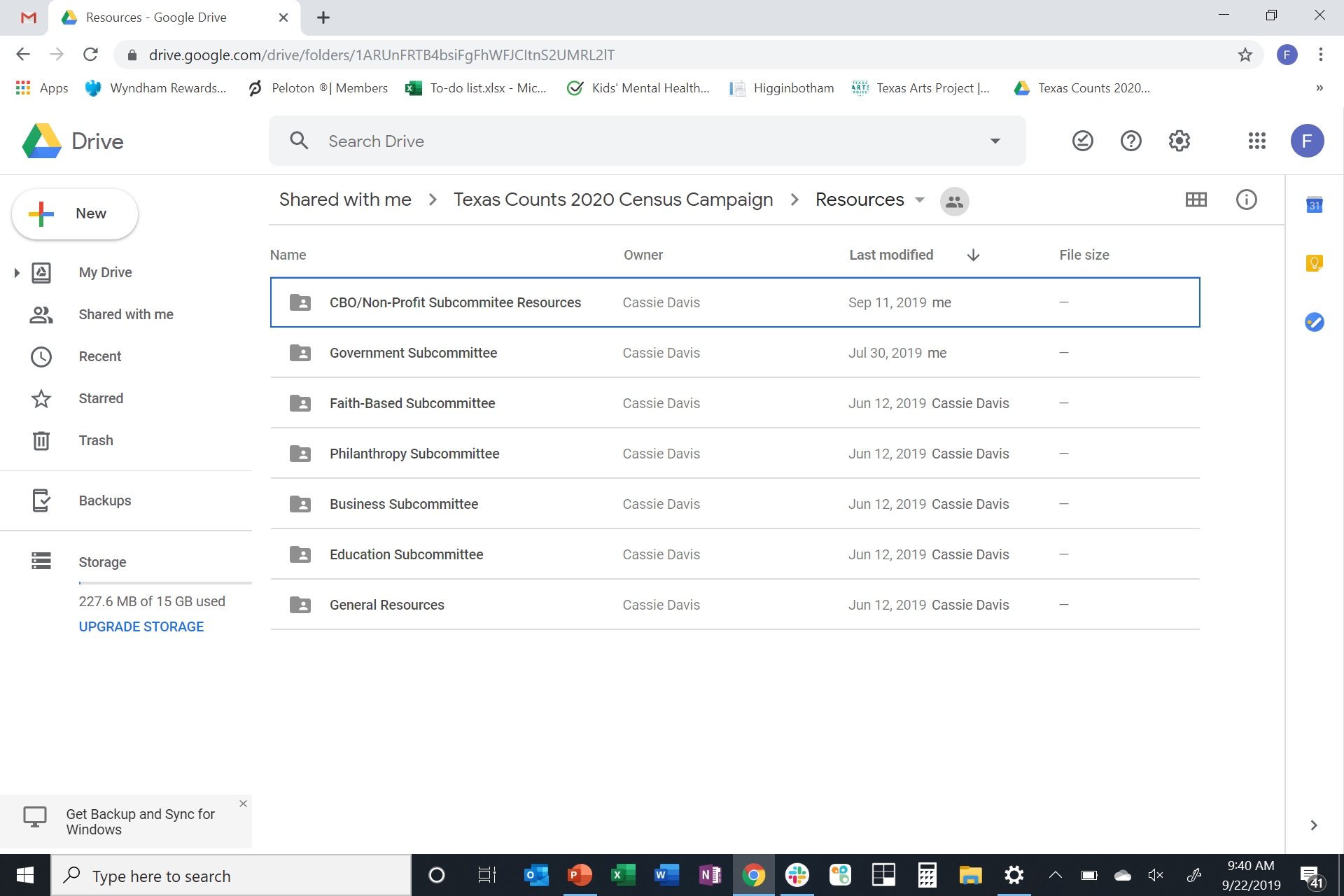 26
[Speaker Notes: Cassie]
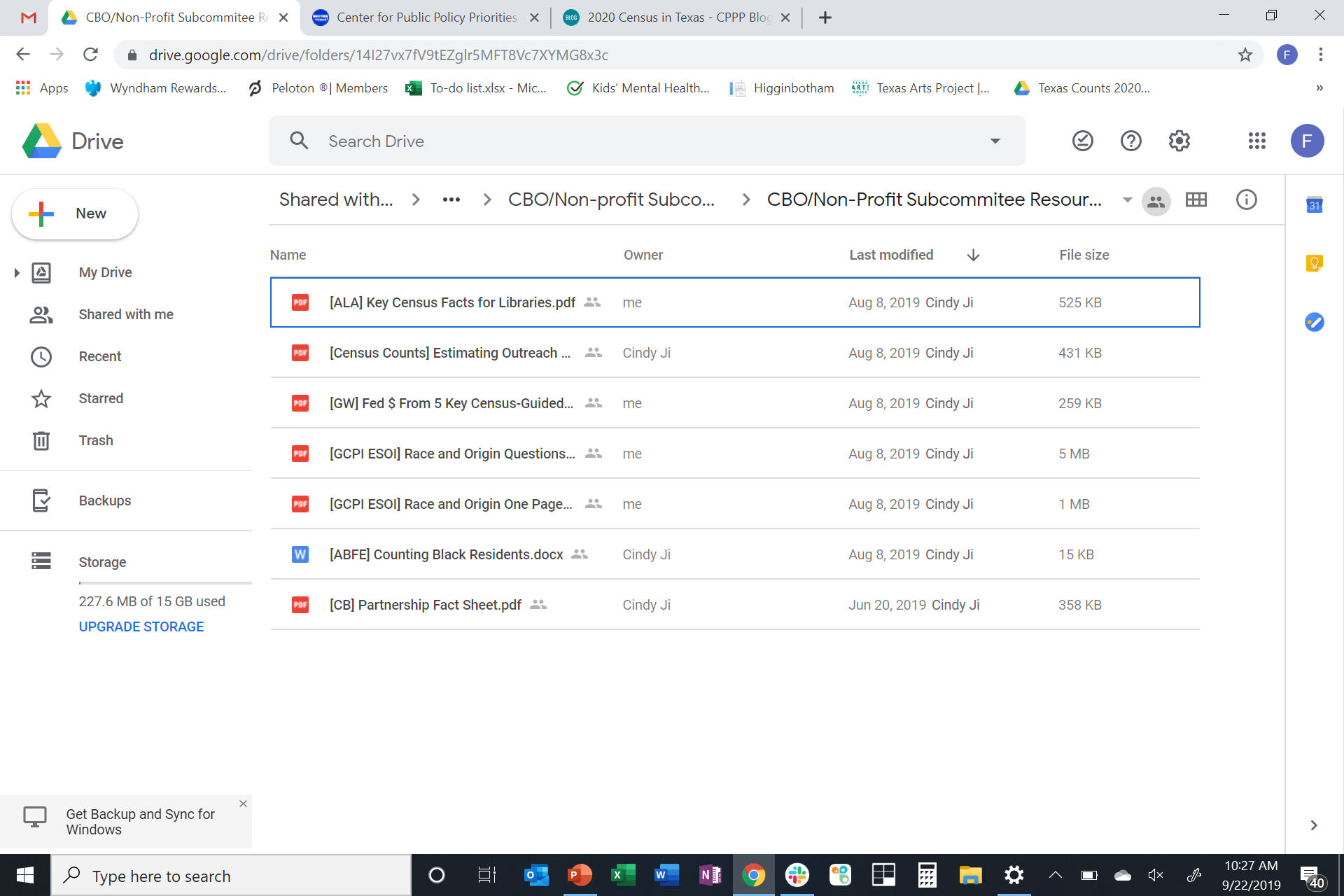 27
[Speaker Notes: Cassie]
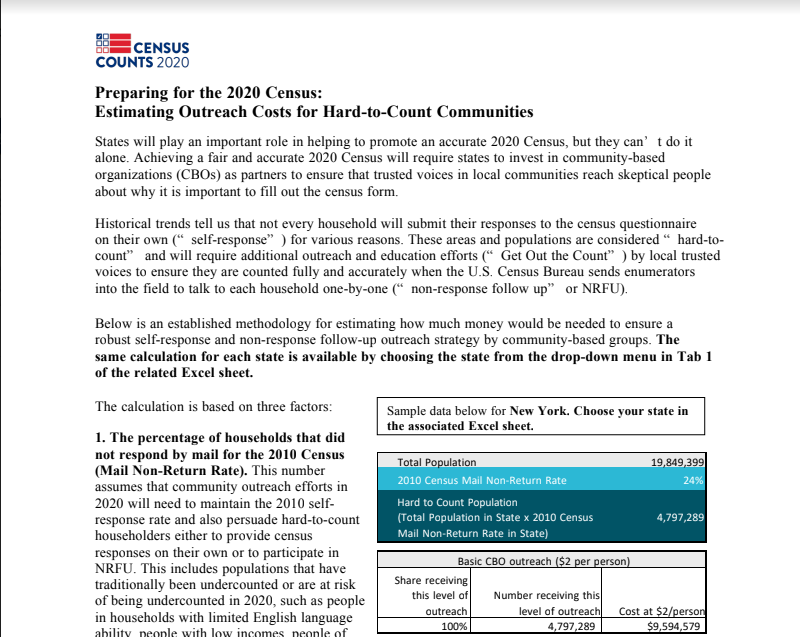 28
[Speaker Notes: Cassie]
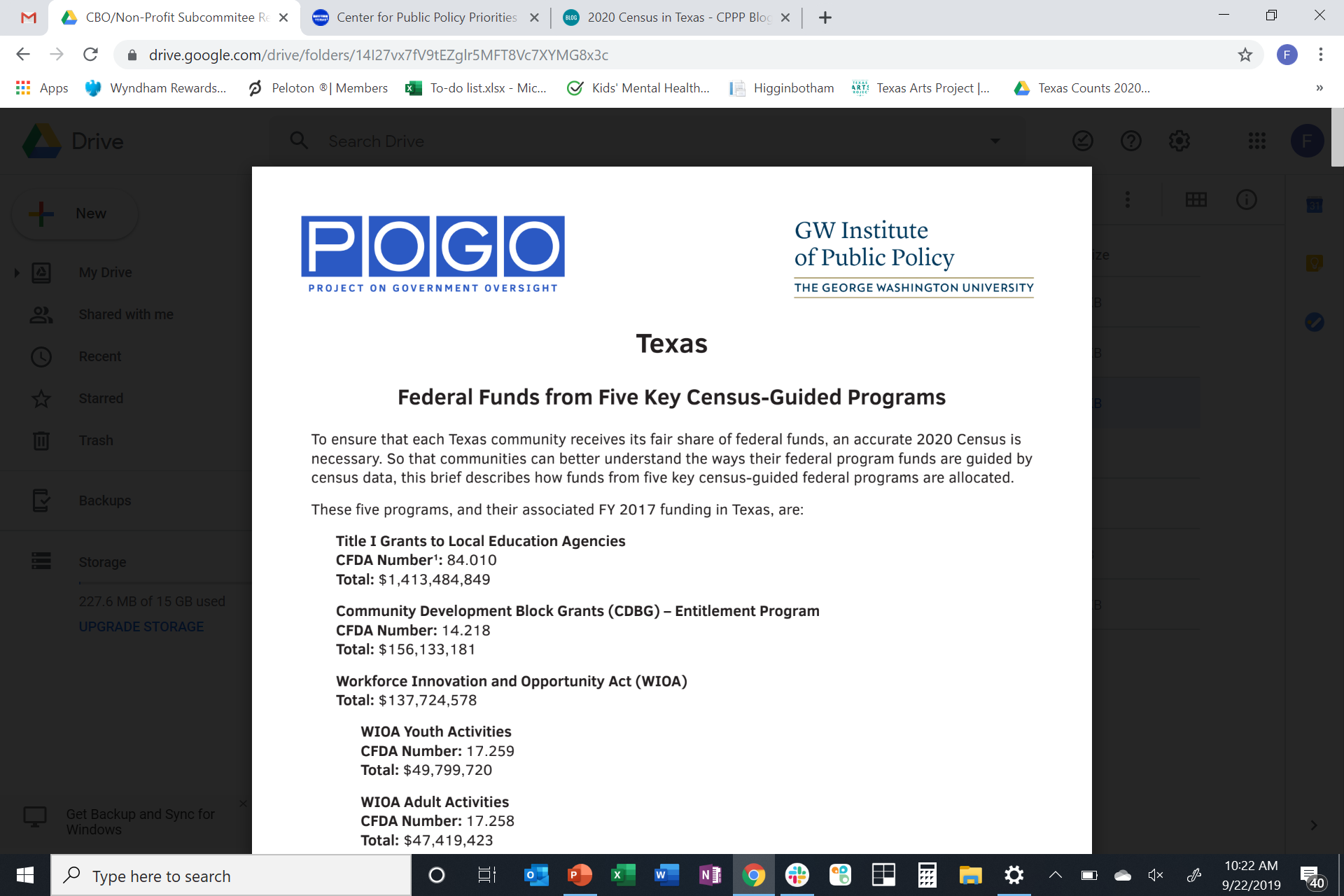 29
[Speaker Notes: Cassie]
Texas Counts Campaign
1-pager (updated)
Talking points & stock email
Webpage
What’s in the queue
30
[Speaker Notes: Cassie]
Data Guide
What happened with the Citizenship Question?
FAQ: Counting Young Children
Toolkit for childcare providers
What’s in the queue
31
[Speaker Notes: Cassie]
Q&A
32
[Speaker Notes: Cassie answer questions. Katie, monitor and ask questions that pop up over the chat function.]
CBO Subcommittee: Updates and needs
What work have you been doing over the last month on the Census?

What barriers have you faced / questions have arisen while doing this work over the last month?

What do you need and how can we help?
33
[Speaker Notes: Adrianna – let them know that we use this information to identify needs for the CBO community to set content for future calls, identify resources needed, and report out to Steering Committee to find cross-sector commonalities.]
Next Steps
Sending: Google Commitment Form, webinar recording & minutes
Upcoming meetings
October 29th @ 2:00 Central
CHANGE: November 19th @ 2:00 Central
Connect with us if you have questions or suggestions!
34
[Speaker Notes: Adrianna]